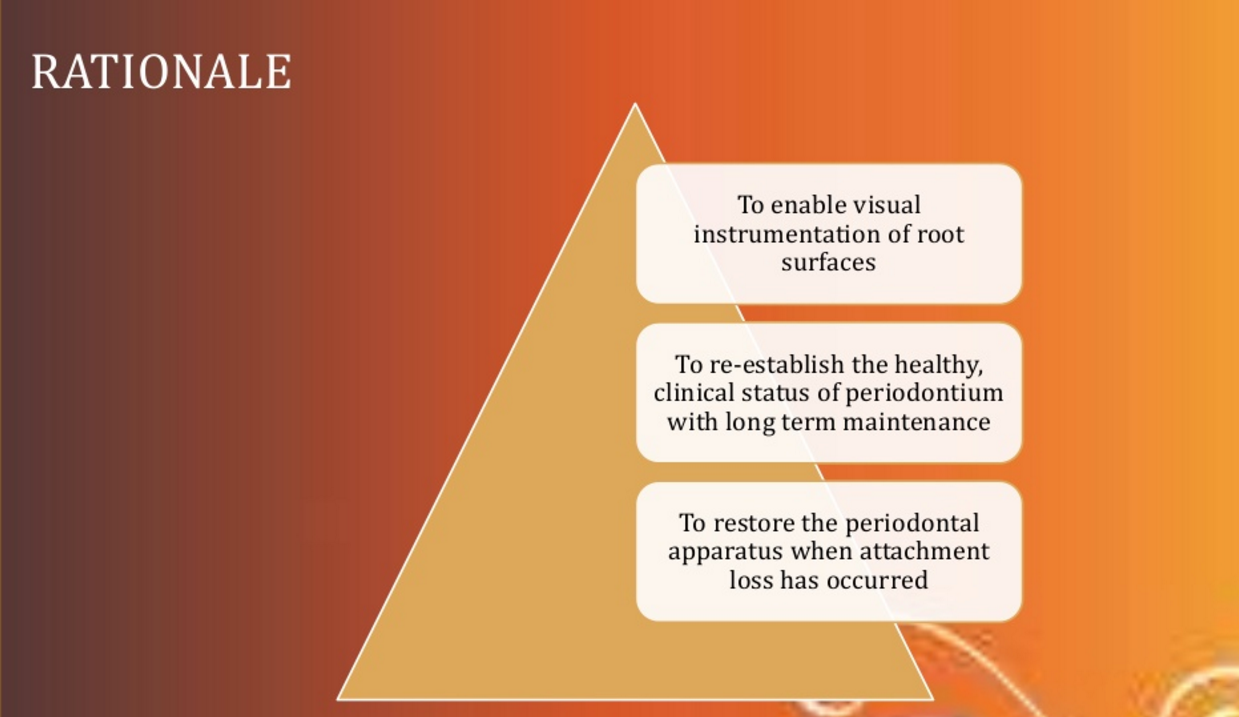 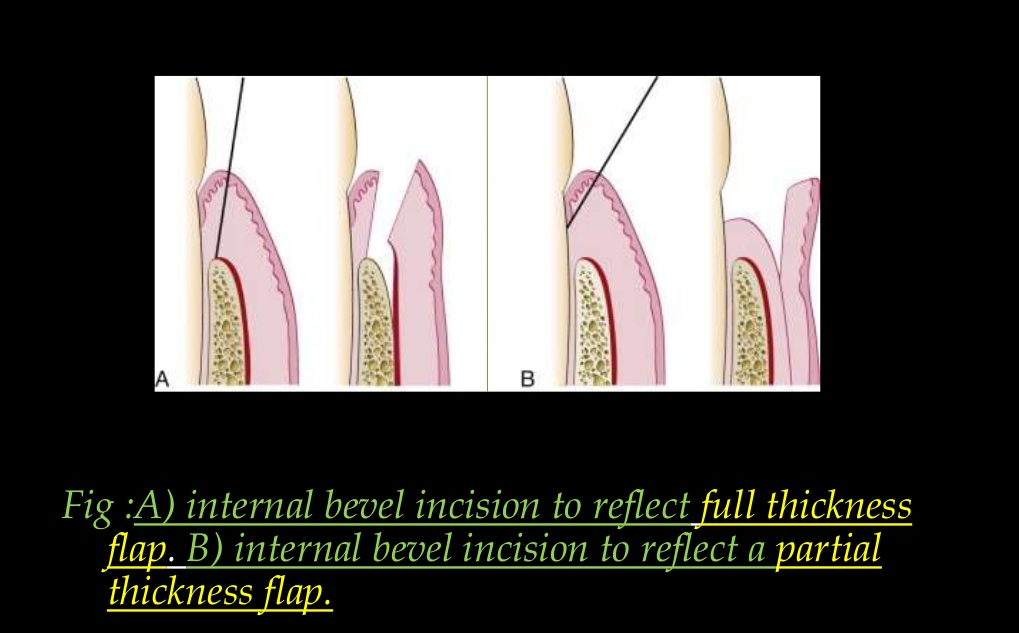 Full thickness mucoperiosteal flap
Split thickness flap/ mucosal flap
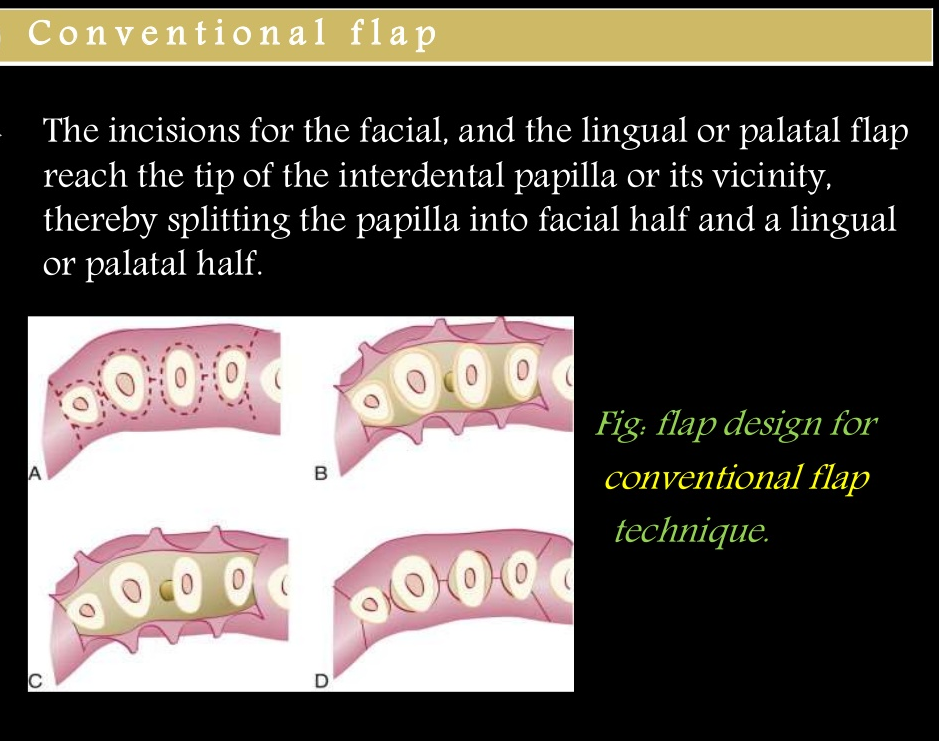 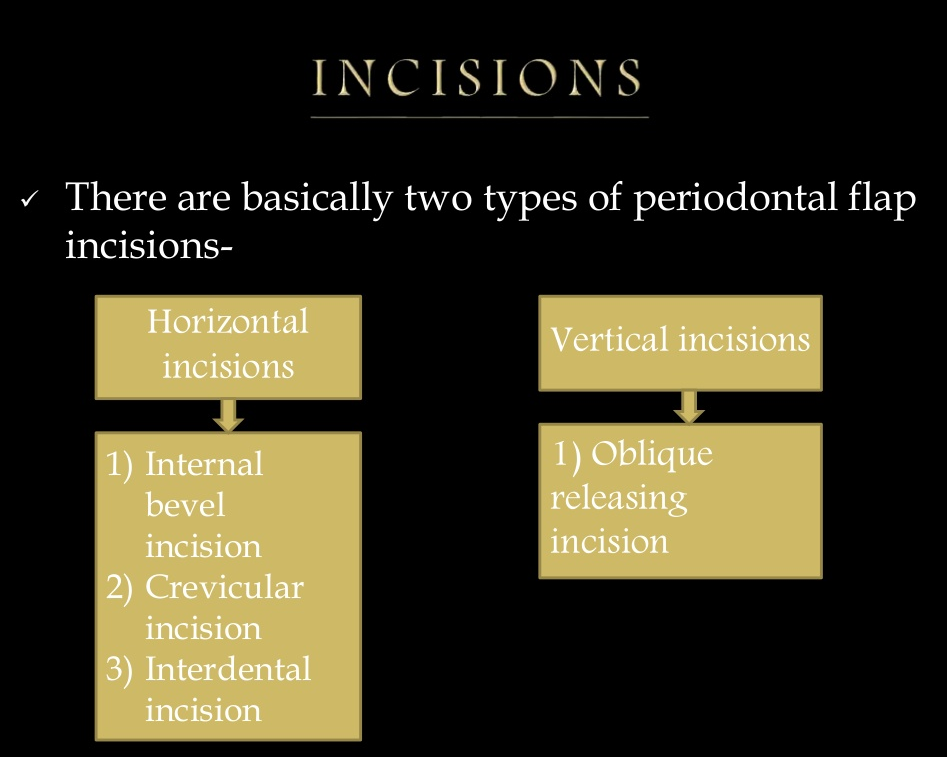 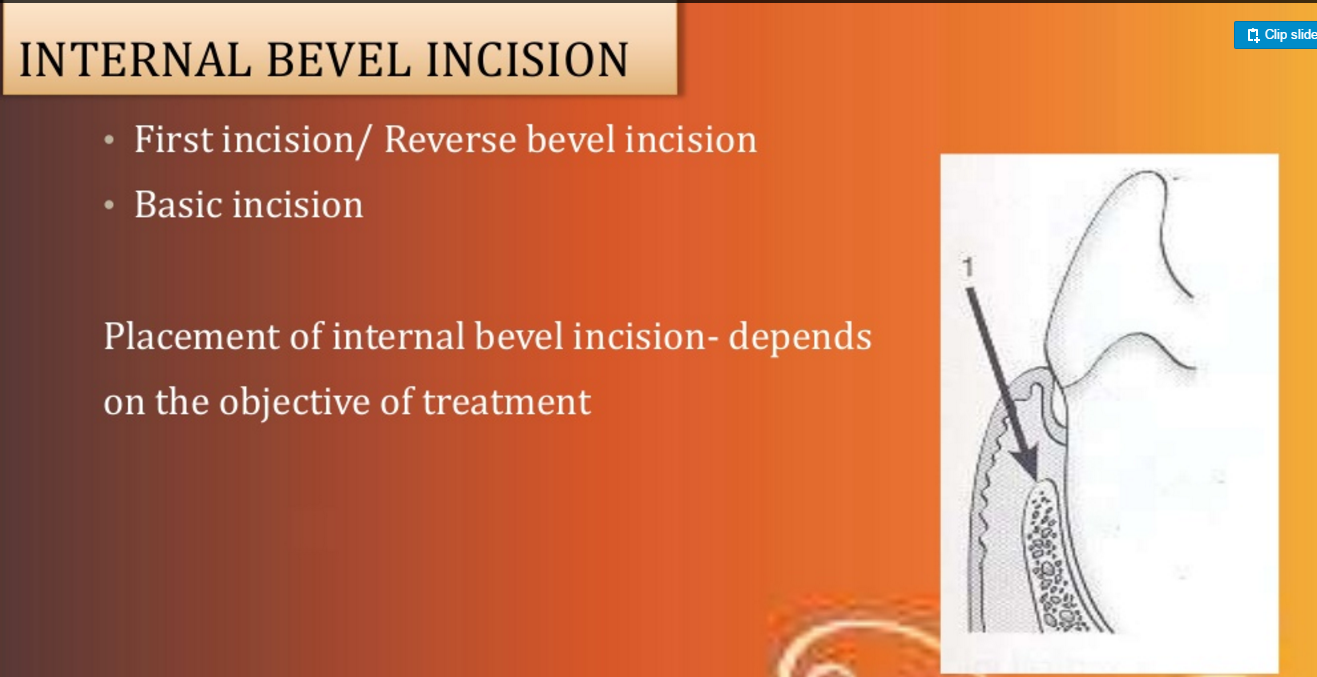 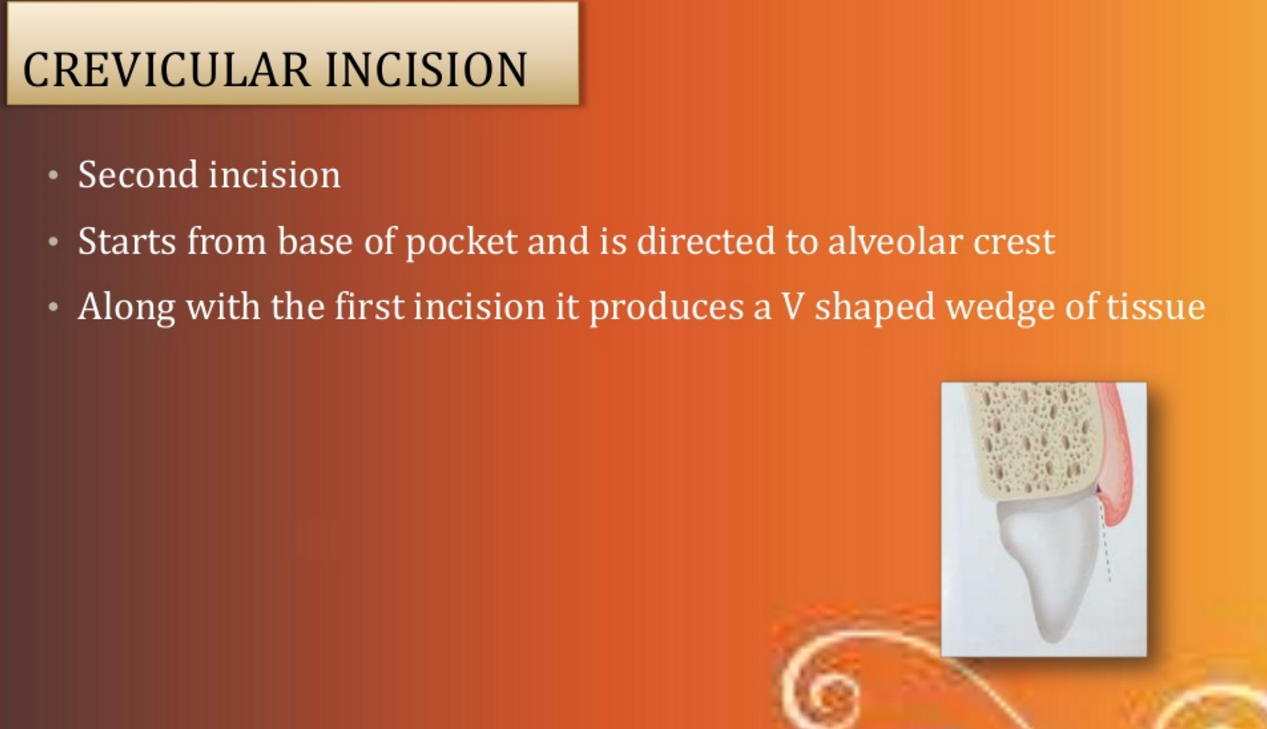 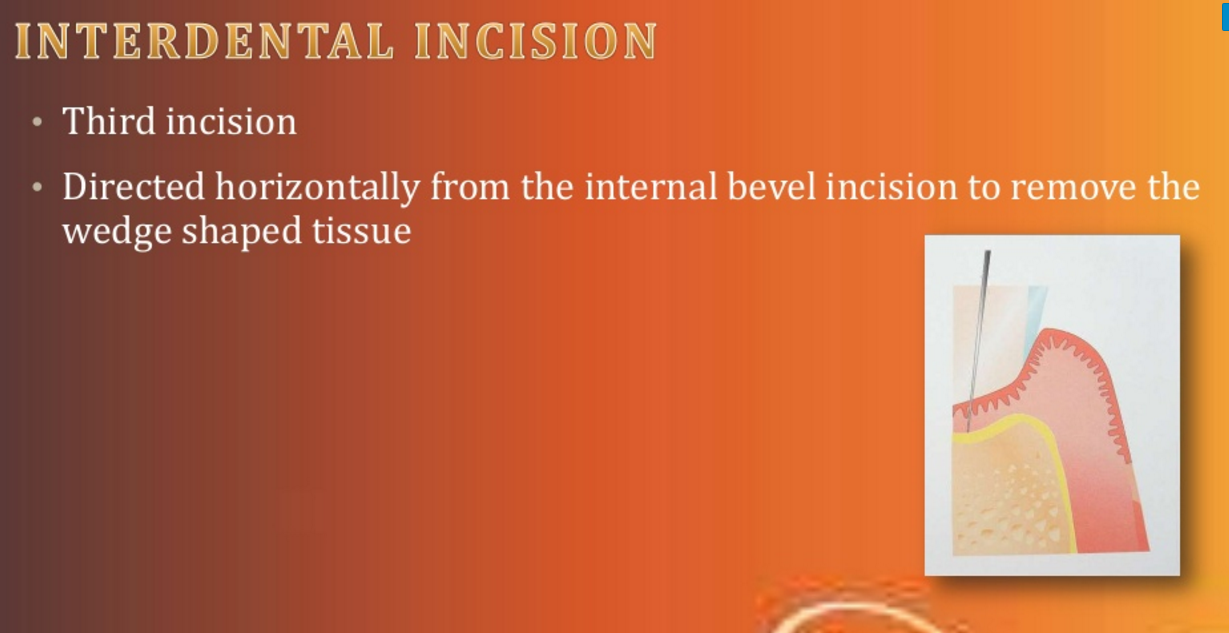 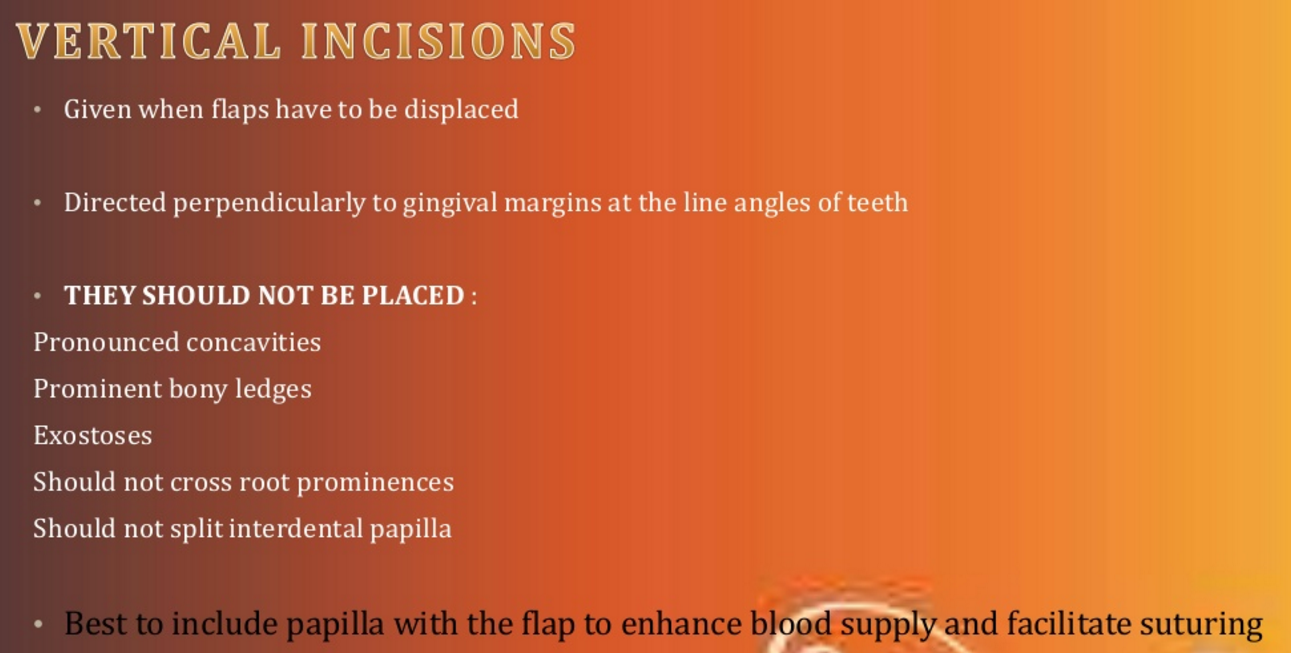 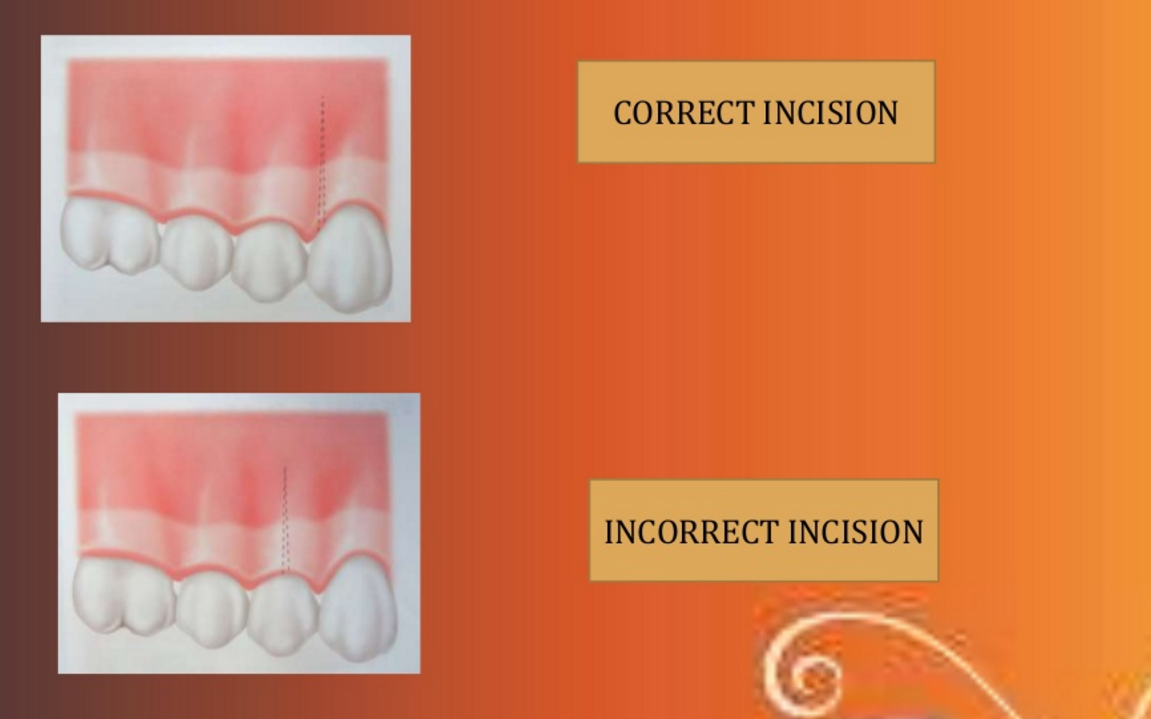 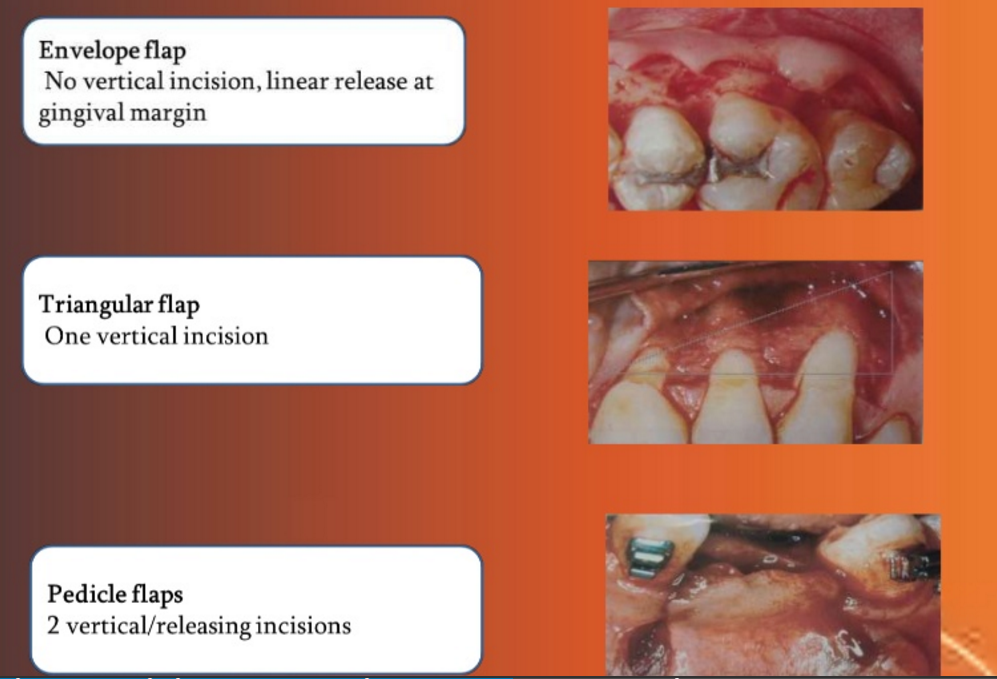 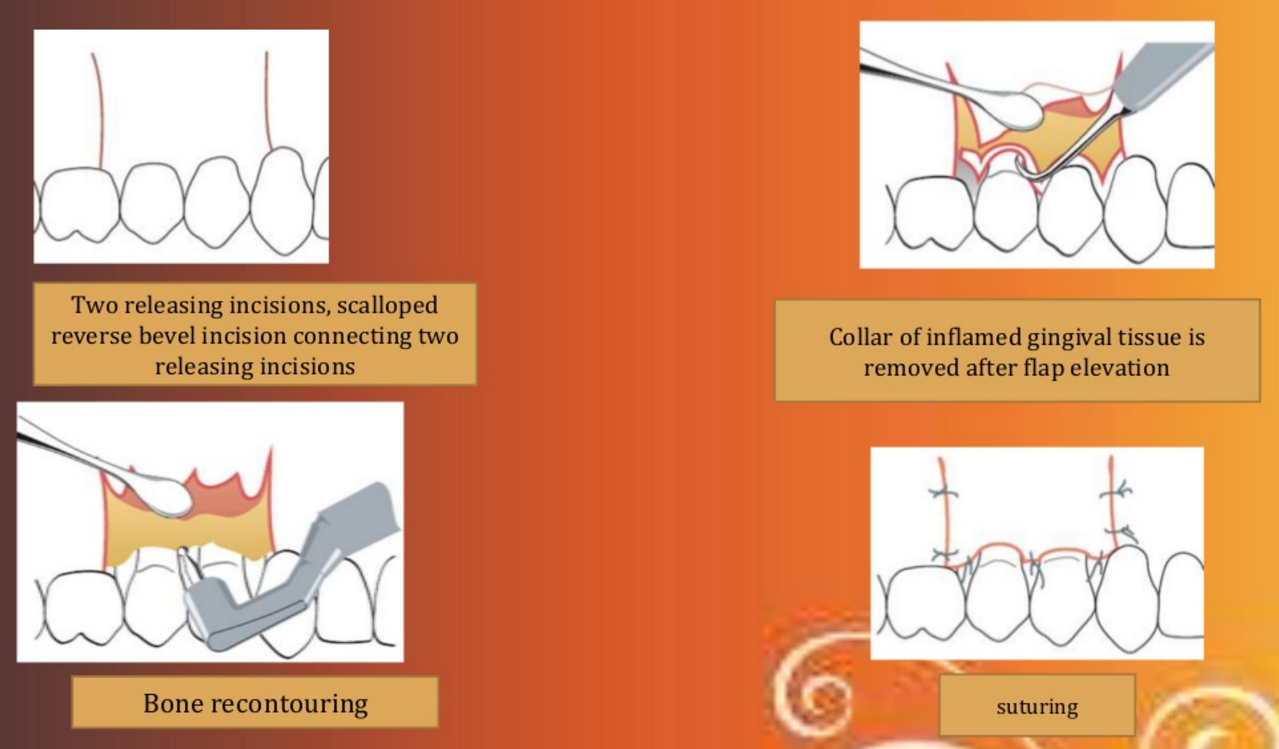 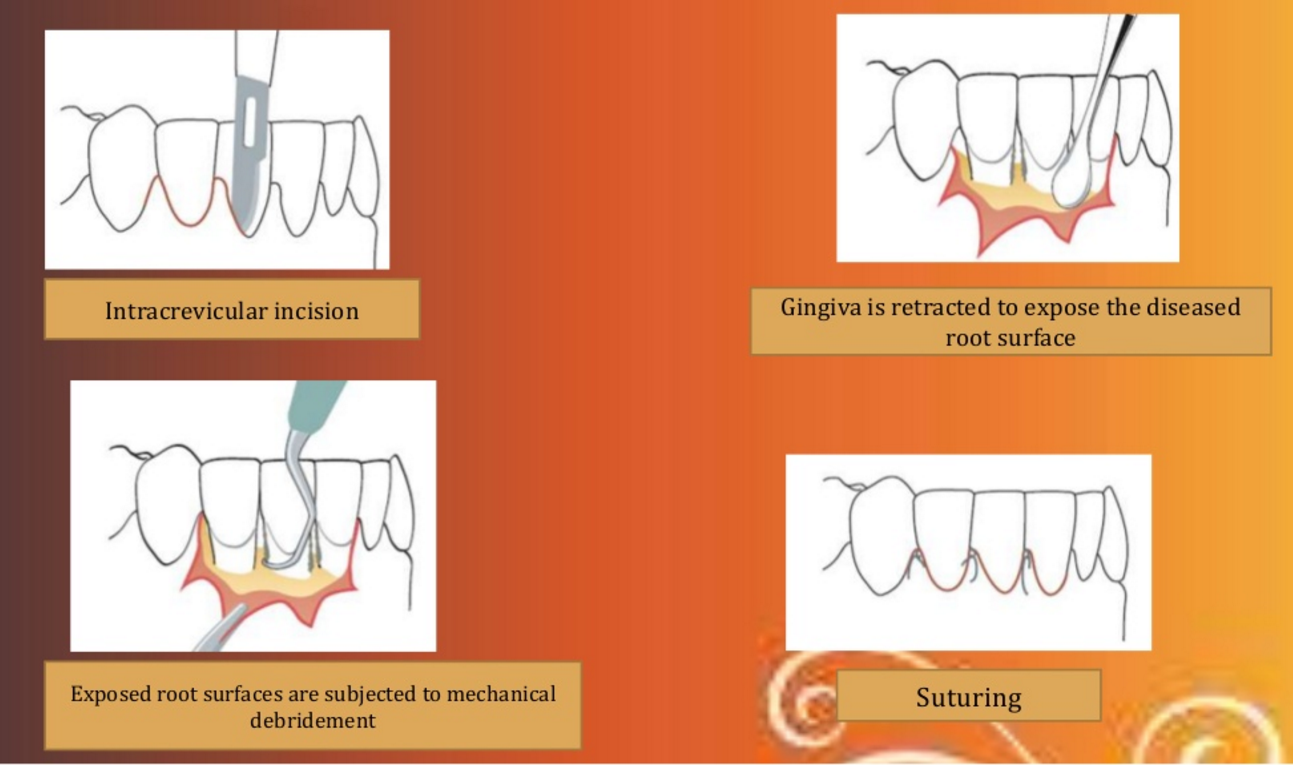 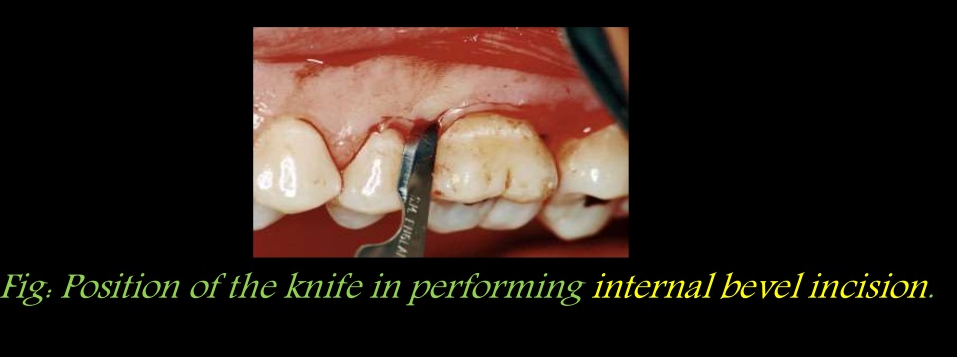 Using surgical blade #15
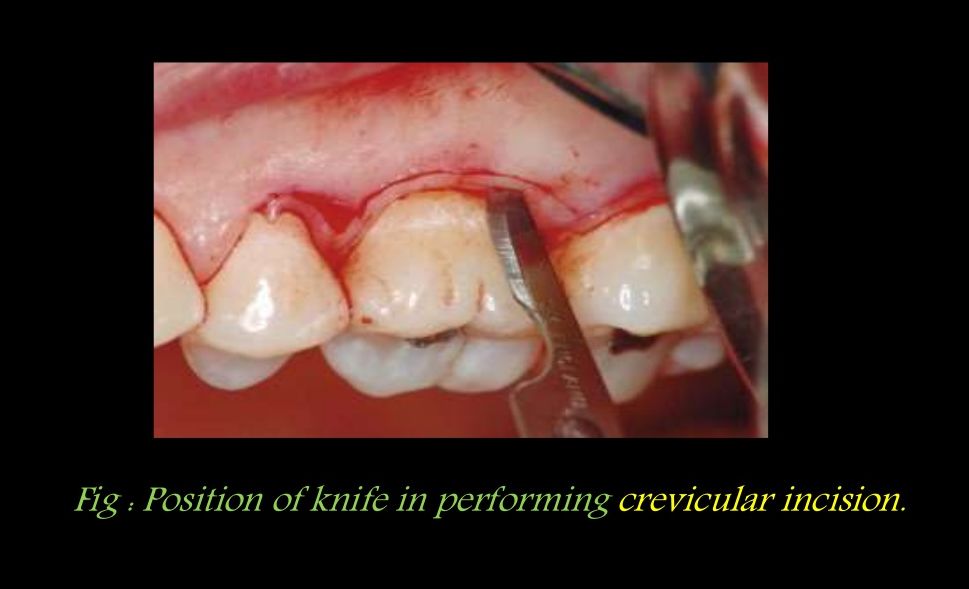 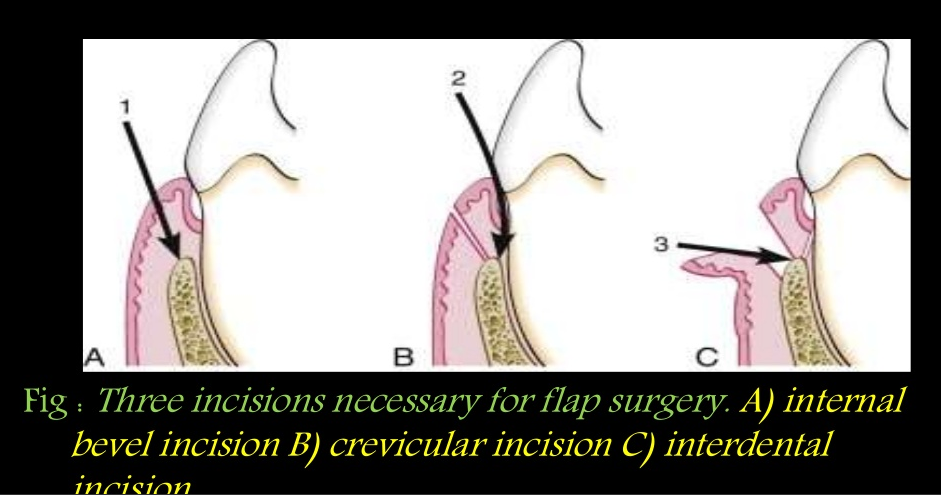 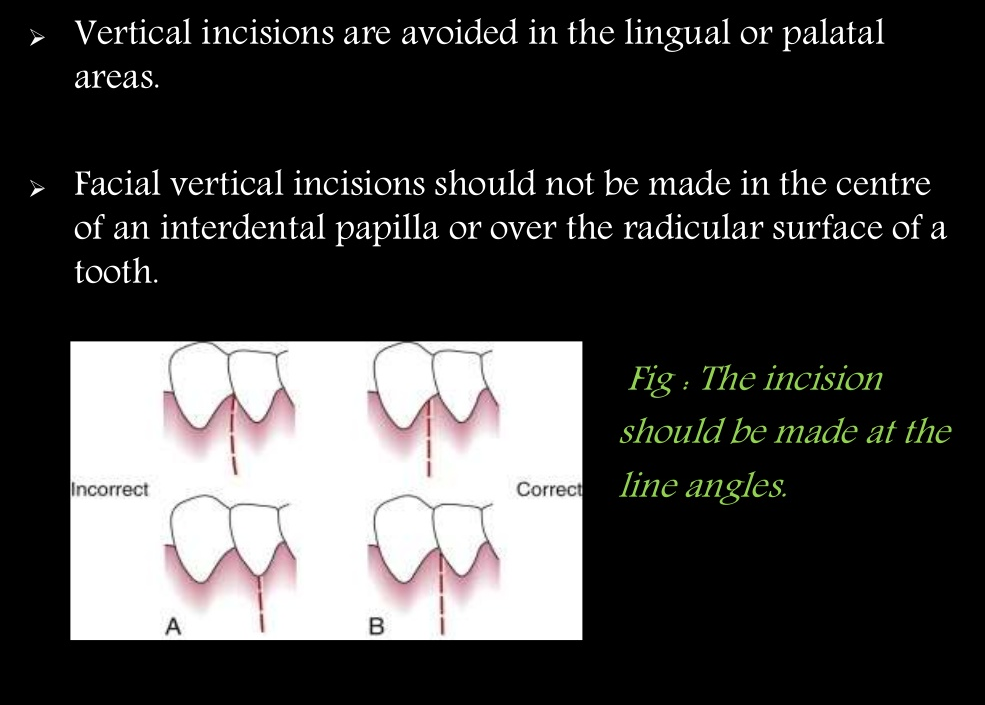 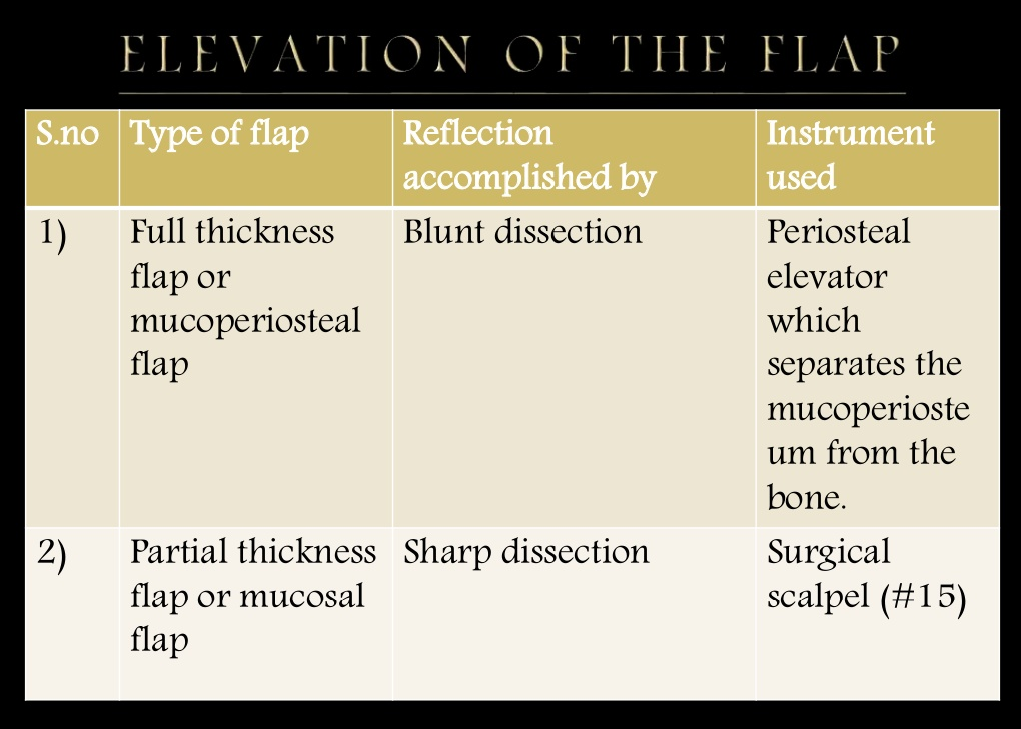 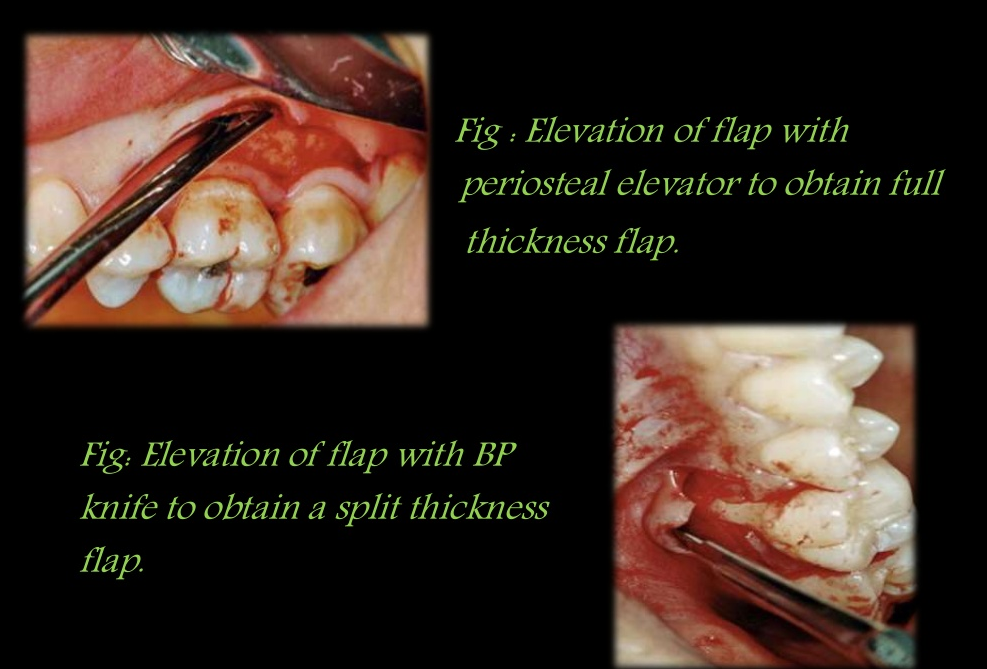 Original widman flap
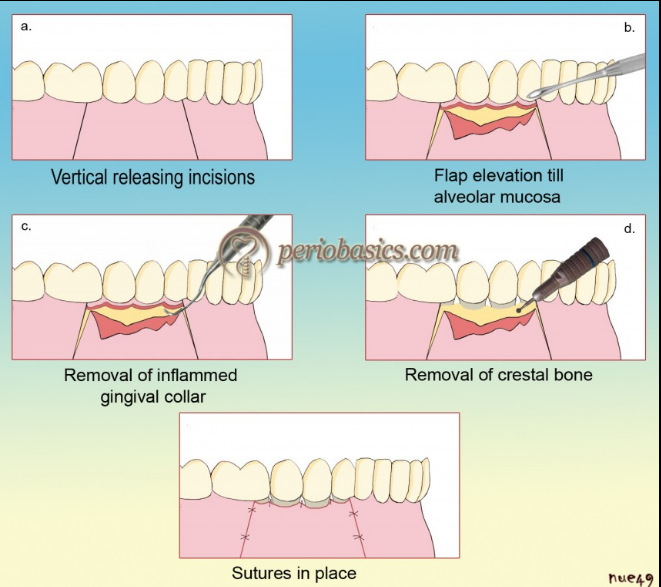 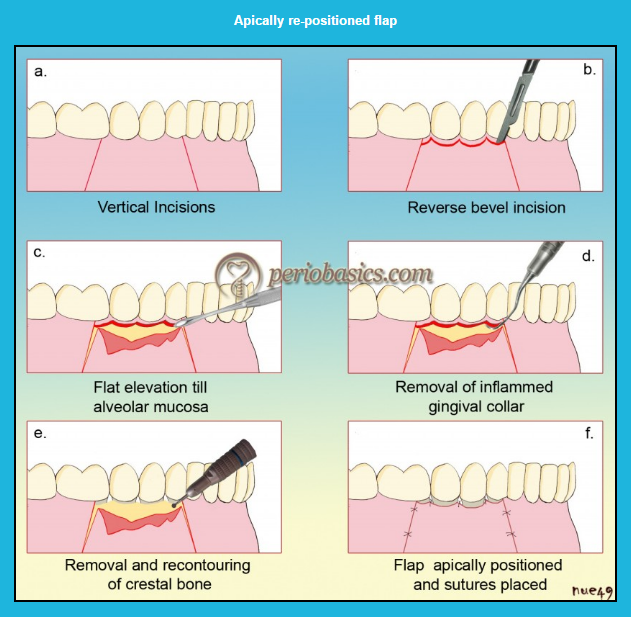 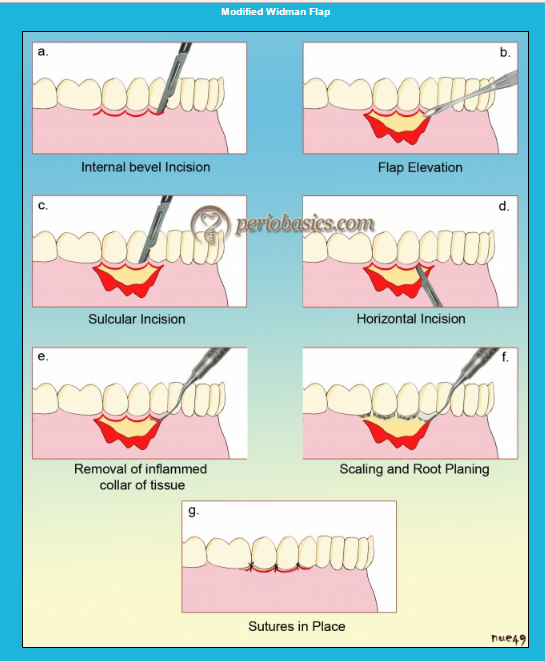